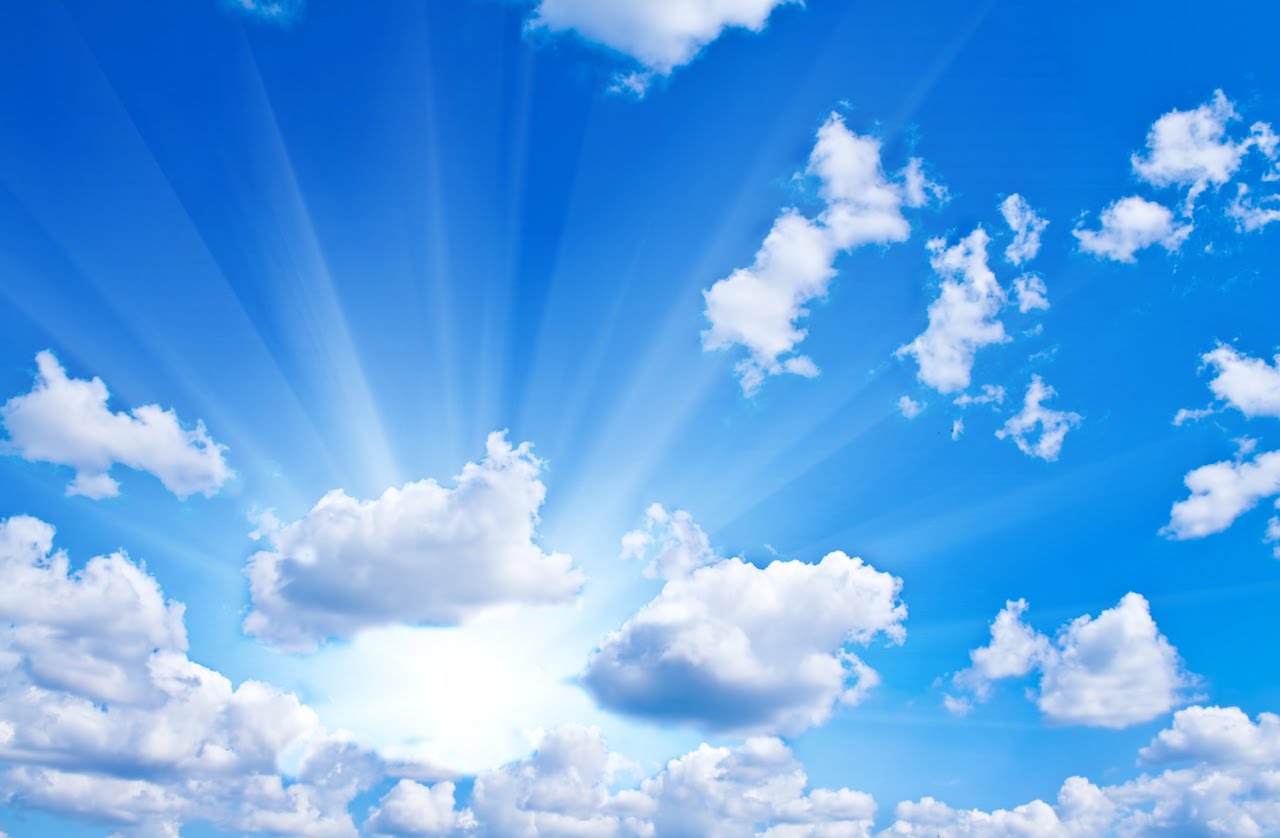 «А, МОЖЕТ, НЕ БЫЛО ТЕХ ДНЕЙ»
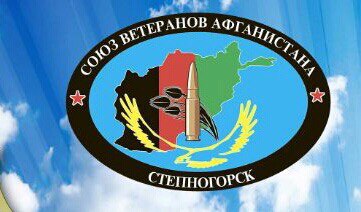 28-я годовщина вывода войск из Афганистана
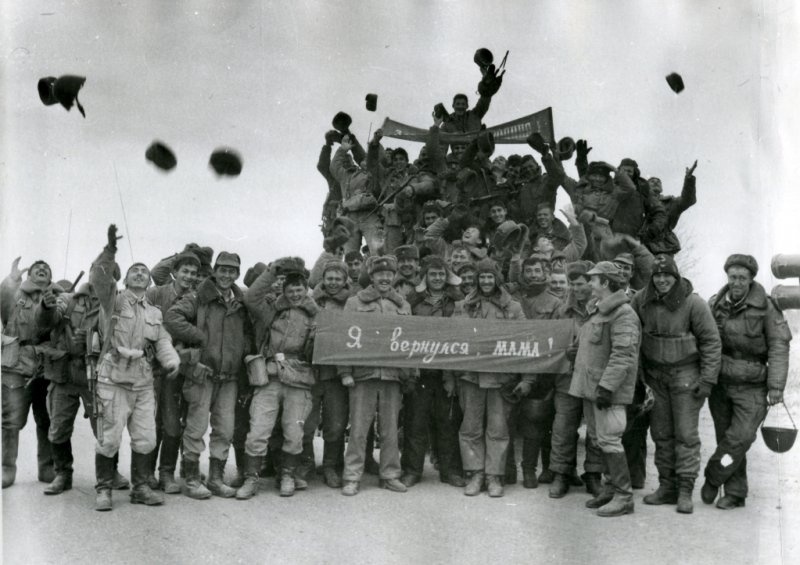 «ПРОдвижение труда»
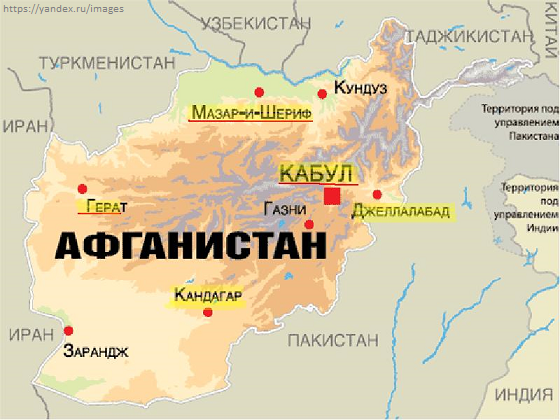 «ПРОдвижение труда»
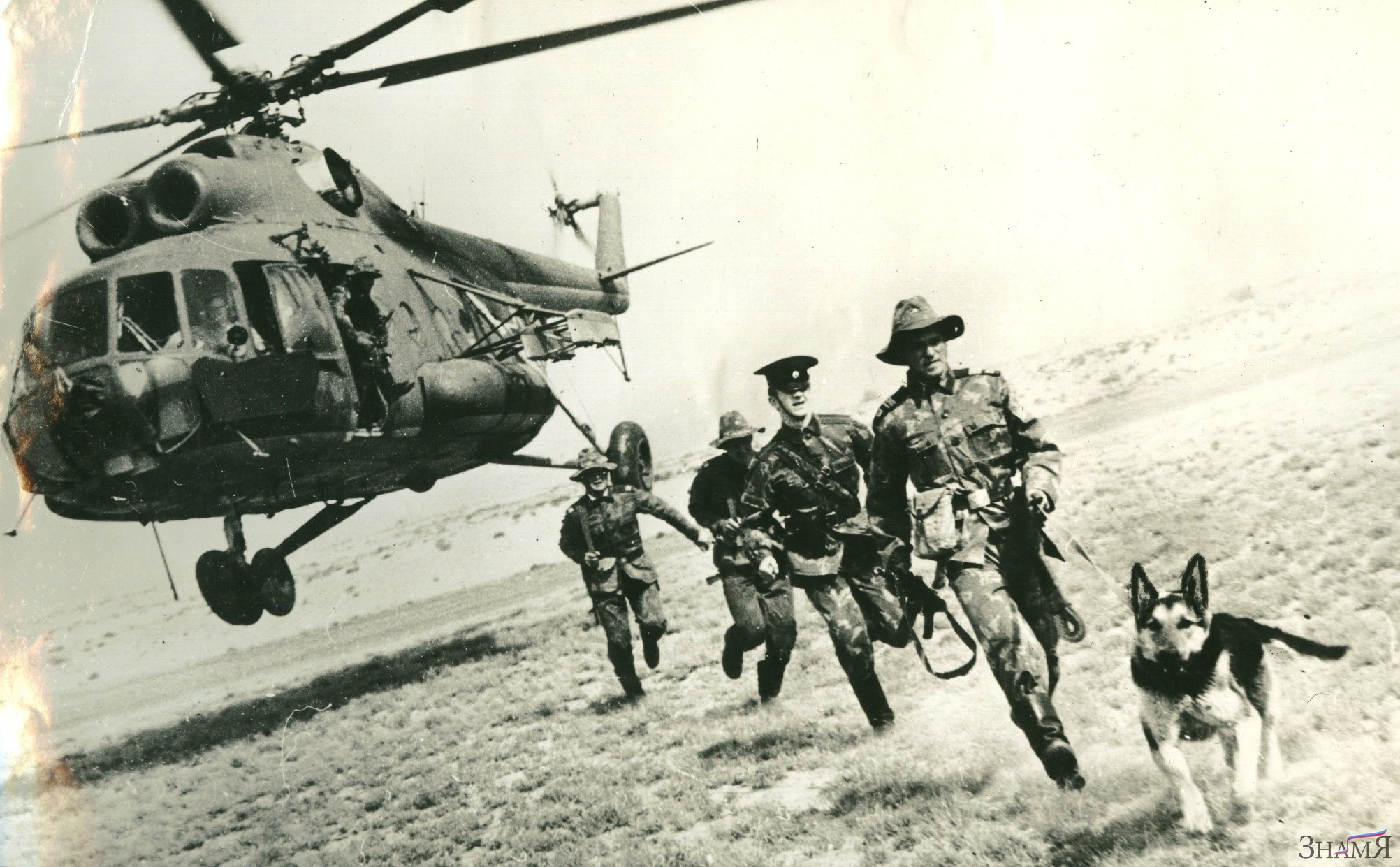 «ПРОдвижение труда»
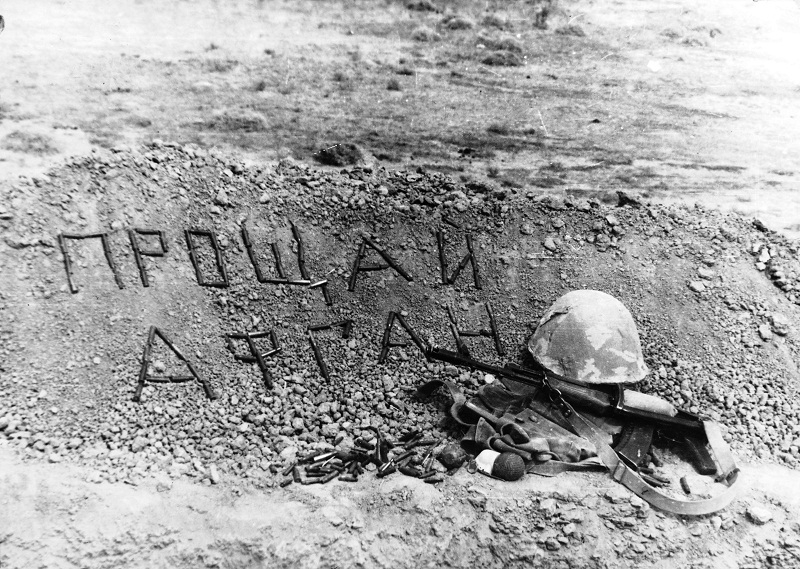 «ПРОдвижение труда»
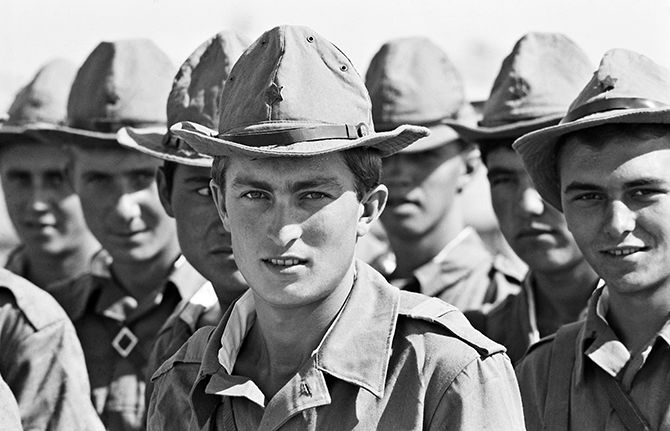 «ПРОдвижение труда»
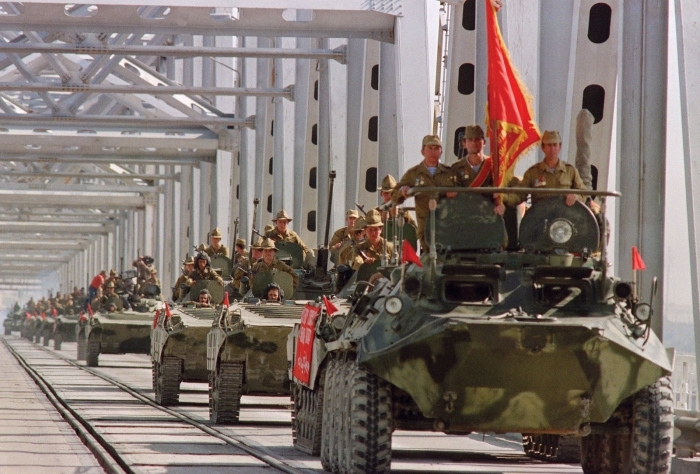 «ПРОдвижение труда»